prototyping
© Peter Kelly 2023
[Speaker Notes: LET ME GIVE YOU A GLIMPSE]
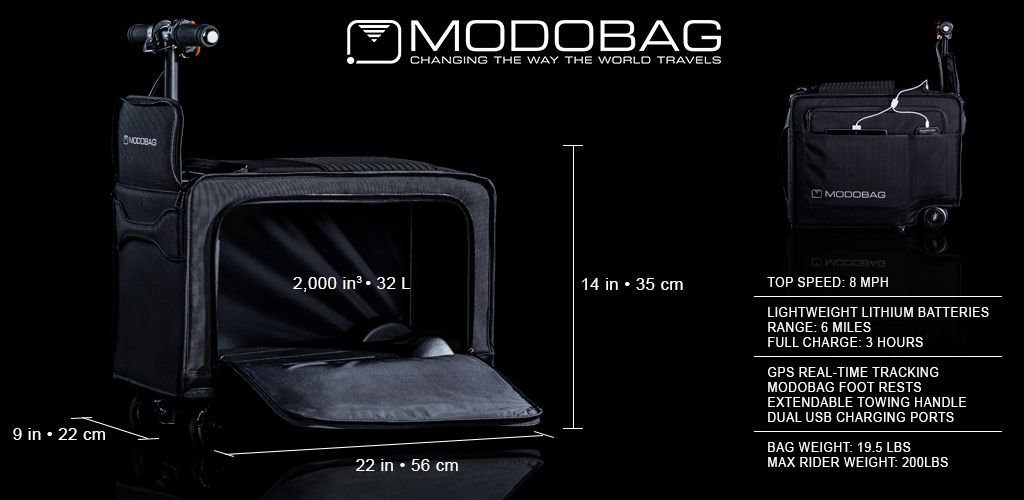 $1.495
[Speaker Notes: LAUNCHED ON INDIEGOGO RAISED $800K AND SOLD ABOUT 700 BAGS]
[Speaker Notes: 100+ YEAR OLD HK PUBLIC COMPANY WITH MARKET CAP OF $5 BILLION (TUMI, AMERICAN TOURISTER, HIGH SIERRA …)
SALES $3 BILLION 10% CASUAL $300M PROFIT]
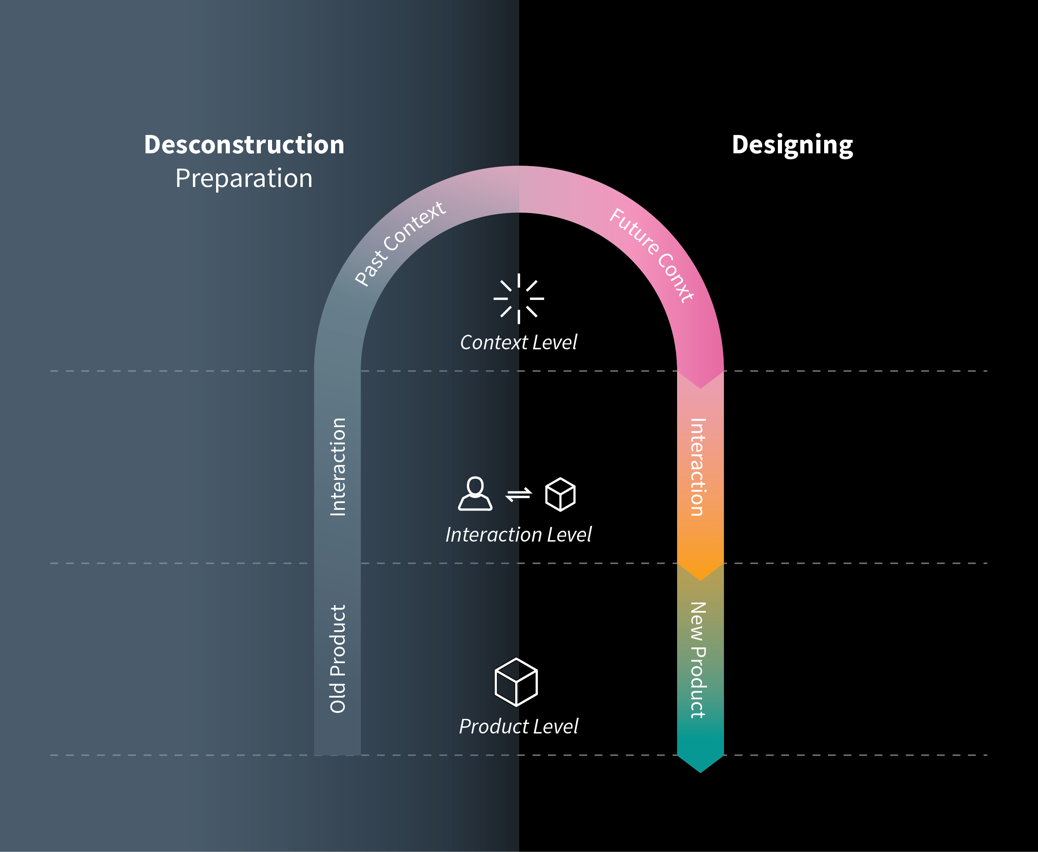 [Speaker Notes: HOW THESE FACTORS MIGHT PLAY OUT IN THE FUTURE IN THAT DOMAIN]
deconstruction
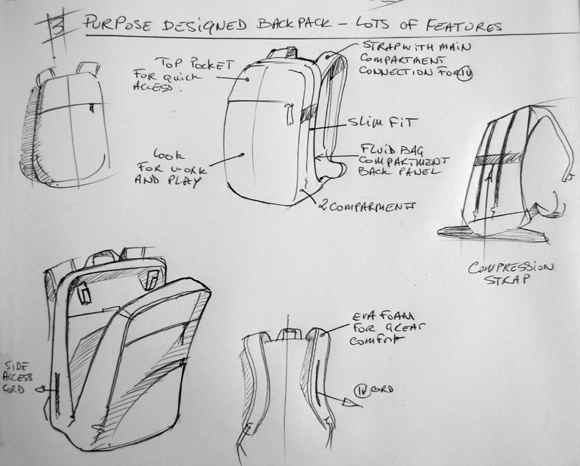 [Speaker Notes: I want a piece of that – and want to launch a campaign on Kickstarter]
design a better 
“intelligent” offering
[Speaker Notes: PROTOTYPING]
build a
prototype
[Speaker Notes: Padding and slots for essentials –
Why are they getting smaller?  PEOPLE DON’T CARRY BOOKS AND PAPERS ANYMORE (THANKS IPAD + THE CLOUD)]
[Speaker Notes: How many people are injured in accidents with bicycles?]
security
[Speaker Notes: Biometric is probably coming]
[Speaker Notes: Biometric is probably coming]
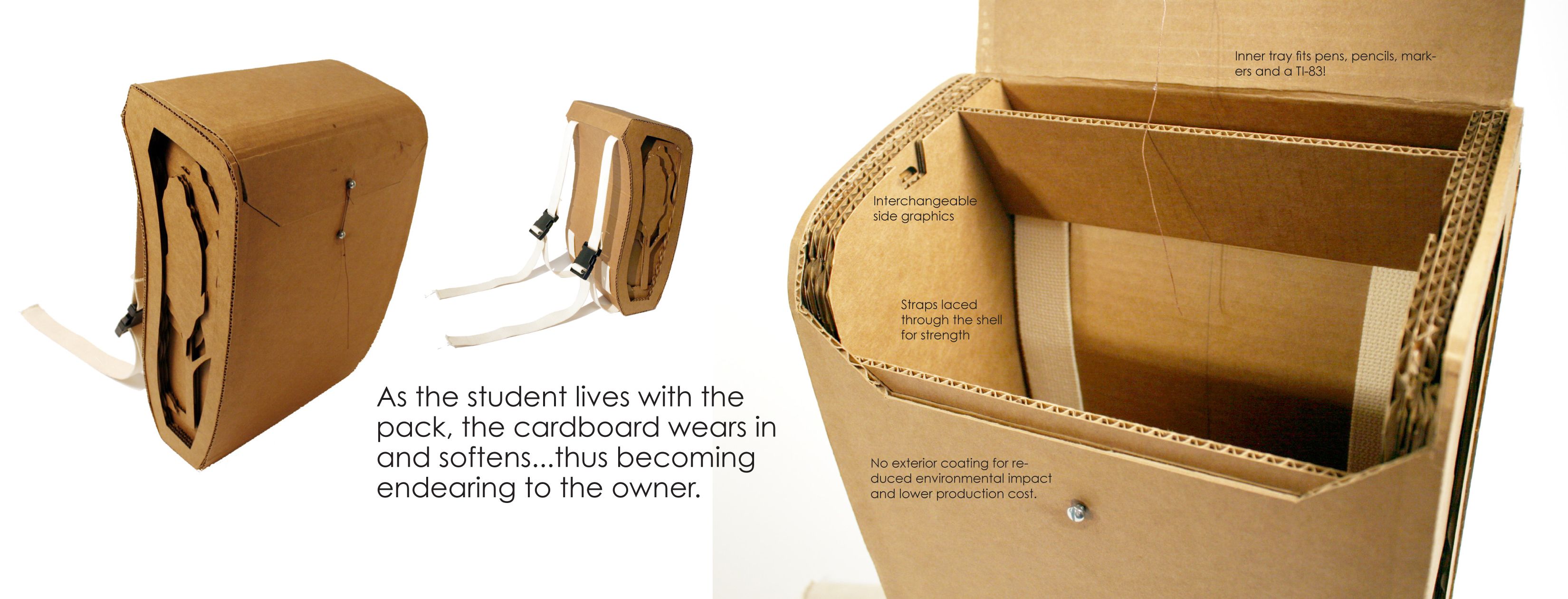 power/connectivity
[Speaker Notes: 170 USD Tylt Energi+ Backpack with built in battery
NO LONGER OFFERED – WHY?  TSA COMPLIANCE AND SECURITY CHECKS]
[Speaker Notes: TSA COMPLIANT CHARGER – 50 USD]
wearable
AI
[Speaker Notes: EVEN HAVE AN EMERGING CATEGORIZATION FOR YOU]
sensors collect data
[Speaker Notes: CAMERAS, MICROPHONES, GPS, COMPASSES, BAROMETERS, BIOMETRIC, AND …]
AI engine processes data
[Speaker Notes: IMAGE, TEXT, SPEECH, FACIAL AND COGNITIVE RECOGNITION (COMPARE WHAT IS PRESENTED TO STORED LIBRARY)]
data
output
[Speaker Notes: SPEAKERS, DISPLAY, LEDS OR HAPTIC ACTUATORS (MOTION ALLOWS DEVICES TO IMPART INFORMATION TO USERS 
THROUGH THEIR SENSE OF TOUCH]
[Speaker Notes: FILED PATENT 2 MAY 2023
USPTO PUBLISHED PATENT ON 24 AUG 2023]
[Speaker Notes: A FUTURISTIC VISION]
Louis Vuitton
Rimowa
Samsonite
TUMI
VF Corporation
AMG Group
Antler
CamelBak Products
Delsey
Nike
High Sierra
Sierra Designs …
[Speaker Notes: What does this tell you about competition – fragmented 
According to Luggage Market Trends (2015) – 324 players at least in luggage]
Louis Vuitton
Rimowa
Samsonite
TUMI
VF Corporation
AMG Group
Antler
CamelBak Products
Delsey
Nike
High Sierra
Sierra Designs …
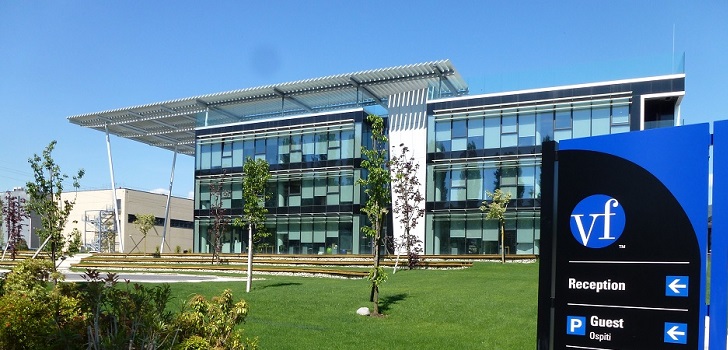 [Speaker Notes: VF Corporation is NYSE $31 billion market cap 88x PER
Sales in excess of $14 billion per year (2/3 in USA)
Outdoor & Action Sports (60%) Jeanswear (23%) – 40 brands in total]
55%
[Speaker Notes: Their estimated global share of “backpack” industry]
[Speaker Notes: $36 billion market cap publicly listed company
VF Corporation]
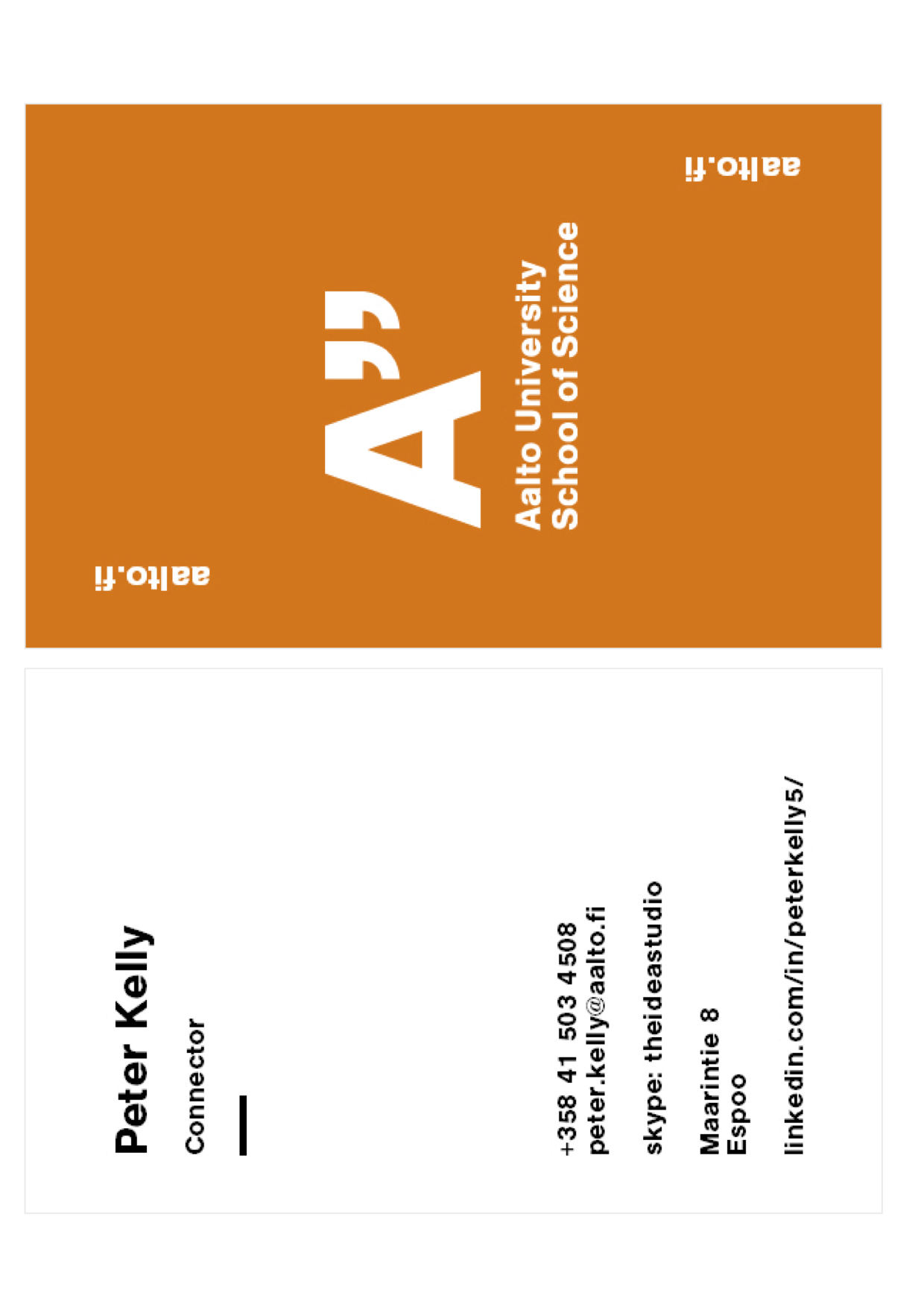